Who Governs You?
Legislative Branch
New York Senators: Chuck Schumer
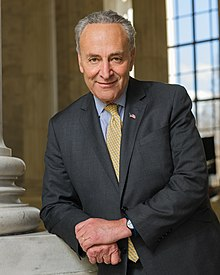 Chuck Schumer 
Democratic Party
Years of Service:1999-Present
New York Senator: Kirsten Gillibrand
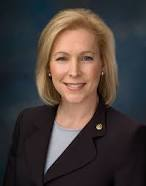 Kirsten Gillibrand
Democratic Party 
Years of Service 2009-present
New York Congressman for 26th district: Brian Higgins
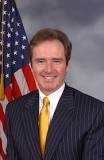 Brian Higgins
Democratic Party 
26th congressional district 
Years of service:2013-present
New York State Senator for Buffalo
Sen. Timothy M. Kennedy 
Democratic Party
63rd district 
Terms of Service 2013-present
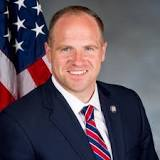 New York State Assembly Member
Monica Wallace 
District 143
Democratic Party 
Years of service January 1st, 2017
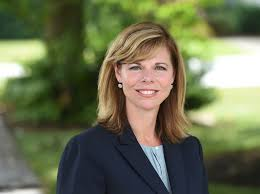 Buffalo Board of Commissioners
District 1 - Hon. Barbara Miller-Williams
District 2 - Hon. Betty Jean Grant
District 3 - Hon. Peter J. Savage, III
District 4 - Hon. Kevin R. Hardwick
District 5 - Hon. Thomas A. Loughran
District 6 - Hon. Edward A. Rath, III
District 7 - Hon. Patrick B. Burke
District 8- Hon. Ted B. Morton
District 9 - Hon. Lynne M. Dixon
District 10 - Hon. Joseph C. Lorigo
District 11 - Hon. John J. Mills
Buffalo Mayor: Byron Brown
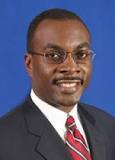 Democratic Party
Years in office: 2005-present
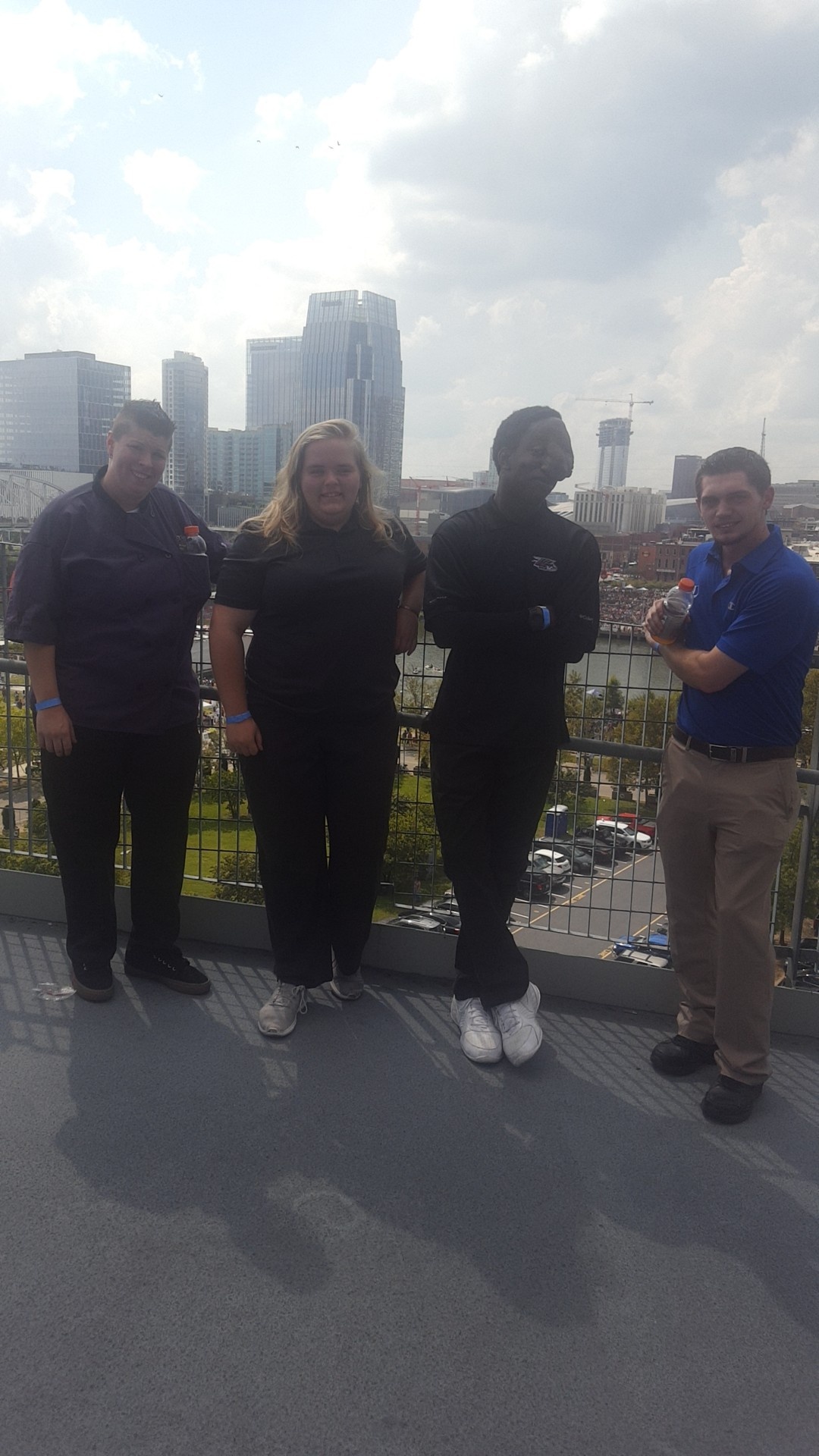 Me: Allyson Buck
Allyson Buck 
Republican Party 
Years of Service: 1995- Present